Start of studies
Camilla Genberg		Sofie Sundström		Laurits Møller	
Study Counsellor 		Study Counsellor		International Student Advisor
International Business		Mechanical and Sustainable Engineering
[Speaker Notes: We are here today to provide practical information about the start of your studies. 

The introductions days are held for first-year bachelor's students 23–30 August 2024. This first introduction day (23 August) is only aimed for our new international students.]
Structure of the session
Presentation – who are we?
Today’s schedule
Schedule for next week
International House Helsinki
Migri
Student Affairs
Questions
[Speaker Notes: The topics of this session are:
International House Helsinki - an official regional service for international newcomers
Migri – the Finnish Immigration Service – Maahanmuuttovirasto in Finnish]
Study Counsellors
We provide advice and guidance in planning personal study plans.
[Speaker Notes: Basically we provide guidance for planning your studies.
Do you need help planning your studies?
Please contact the study counsellor for your programme. The study counsellor knows the structure and content and is able to help you plan you studies.

When to contact your Study Counsellor
If you have study related questions about your study plan
If you want to study faster and need an individual study plan
If you have fallen behind in your studiesApplication for accreditation]
Contact information
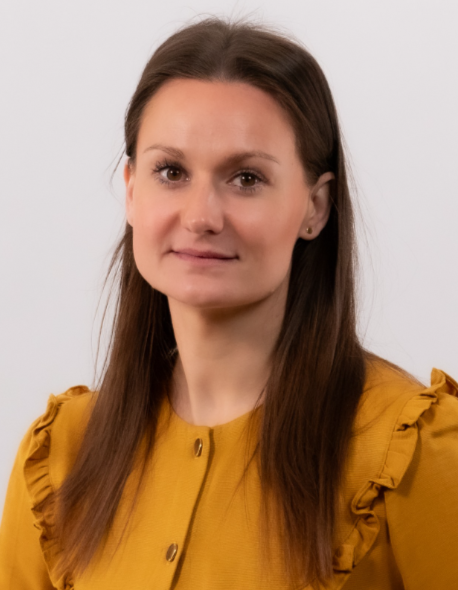 Camilla Genberg, MAEd.
Study Counsellor
International Business 
+358 (0)294 282 672
camilla.genberg@arcada.fi
Contact information
Sofie Sundström 
Study Counsellor
Mechanical and Sustainable Engineering
+358 (0)294 282 651
sofie.j.sundstrom@arcada.fi
International Student Advisor
I provide advice and guidance for newcomers in Finland.
Contact information
Laurits Møller
International Student Advisor
+358 (0)294 282 560
laurits.moller@arcada.fi 
Room C244 in the Library

https://start.arcada.fi/en/study-support/for-international-students
Today's Schedule
Schedule for August 26th, 27th, 28th and 29th
FOUND ON START!

International Business
Mechanical and Sustainable Engineering

This is Arcada & Arcada Student Union ASK
Presentation of the Degree Programme
Session with the Study Counsellor & Course enrollment
Digital Tools
Student Affairs 
Tutors & Student Association
[Speaker Notes: During the introduction days students get acquainted with the Arcada building as a learning environment, their new degree programme, and get to meet their teachers, study counsellors and tutors who will help them get started with their studies at Arcada. During next week introductory sessions will be held alongside regular lectures as well.]
IB - Schedule for 26-27.8
Monday 26.08.2024:
09.00 – 09.45	Information about the Degree Programme - B518
10.00 – 11.15	Session with the Study Counsellor - E383
11.15 – 12.00	This is Arcada & Arcada Student Union ASK - Small Auditorium F249
12.00 – 13.15	LUNCH
13.15 – 13.45	Campus tour with the tutors - B518
13.45 – 14.15 	Trade and Services Student Association HanSe & visit to the Cor-house - B518
		 

Tuesday 27.08.2024:
10.00 – 10.45  	Digital Tools - E383
11.00 – 11.30	Student Affairs & Library – Small auditorium F249
11.30 – 12.15	LUNCH
12.15 – 15.00	Amazing Business Race - Big Auditorium F143
IB - Schedule for 28-29.8
Wednesday 28.08.2024:
10.15 – 11.15	Global Competences - Big Auditorium 143 
11.15 – 12.15	LUNCH
12.15 – 13.45	Introduction to Business Administration - A409
14.30 – 15.30	Language Information – Small Auditorium F249

		 

Thursday 29.08.2024:
09.00 – 10.00  Support in Studies - Small Auditorium F249
10.15 – 11.45	Business Mathematics and Statistics - B518
11.45 – 12.15	LUNCH
12.15 – 13.45	Technology and Learning - Big Auditorium F143
MSE - Schedule for 26-27.8 (on campus)
Monday 26.8.2024: 
10.00 – 11.00	Presentation of the Degree Programme – D4107-08
11.15 – 12.00	This is Arcada – Vice Dean + Arcada Student Union ASK – Small Auditorium F249 
12.00 – 13.00	LUNCH 
13.00 – 13.30	Tutors and Student Association TLK – B522 
13.45 – 15.00	Course enrollment and Digital Tools with the Study Counsellor and 
          International Student advisor– B522 

Tuesday 27.8.2024
10.00 – 11.45	Drop-in session for students who need help with the course enrollment – E387
11.00 – 11.30	Student Affairs and Sisu – Small Auditorium F249 
11.30 – 12.30	LUNCH​
12.30 – 13.30      Guided tour and other programme with the tutors – Entrance, Level 1
13.45 – 14.45	Studying at Arcada – B518
Programme on 28-30.8.2023 (next week)
The lectures will start

You will receive the schedule for next week when you have signed up for courses


Information sessions 
Language Studies
Support in Studies
Global Competences
MSE students: A session about accreditations on Friday
International House Helsinki
International House Helsinki provides a wide range of information and public authority services to meet the needs of international newcomers in the Helsinki capital region.
International House Helsinki
IHH is the main entry point for international newcomers to start their life in the Helsinki capital region, and the next step after applying for a residence permit. International newcomers can visit multiple authority services (including Migri, DVV, Vero, Kela, the TE office, and more) under one roof at IHH’s service centre for a streamlined integration experience.
International House Helsinki
At International House Helsinki (IHH), the cities of Helsinki, Espoo, and Vantaa provide general information and guidance across many topics. 

Whether you have questions about city services, need help understanding the procedures of different authority services, or more, use our general information and guidance for help.

All services at IHH are free of charge.
Newcomer’s Guide
Latest edition of Newcomer’s Guide

It includes guidance on e.g.
Bank account
Mobile phone subscription
Early childhood education (daycare)
Renting an apartment
Health services and medical care
Public transportation
Free-time activities
[Speaker Notes: If you are looking for information about moving to, living, working, studying and enjoying life in the Helsinki Capital region the Newcomer’s Guide is an excellent source of information.

The guide includes guidance on taking care of official and personal matters, and provides contacts to related public services that you might need.]
IHH - General information and guidance services
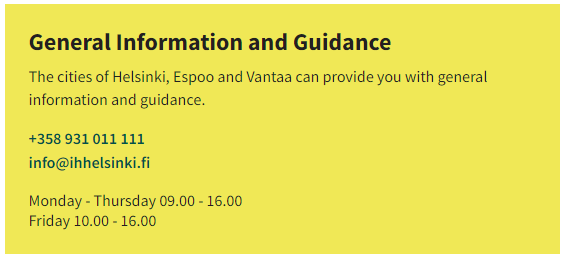 [Speaker Notes: https://ihhelsinki.fi/guidance-and-support-services/general-information-and-guidance/]
IHH – Specific desk services
MIGRI – Finnish Immigration service
All questions regarding residence permits should to be directed to Migri.

https://migri.fi/en/

Don't forget to inform Migri in case your life circumstances change in a way that affects your ability to fulfil the requirements of your visa, e.g. parental leave, serious illness etc
[Speaker Notes: Har du något att komma med här Laurits? Vill du exempelvis säga i vilka uppehållstillståndsärenden du kan hjälpa?]
Student Affairs
Tuition fees
Scholarships
Registration for the academic year


studentaffairs@arcada.fi
Wednesdays 10-12 in room C244 in the Library
Thursdays 12-14 by phone 029 4282 535
[Speaker Notes: Visiting hours found on START.]
Arcada Email Account
Start using your Arcada email account now!
http://outlook.arcada.fi
How to configure your Arcada email on your laptop or phone?  > Check instructions on start.arcada.fi > Study support- It-support-Email 
https://start.arcada.fi/en/study-support/it-support/email
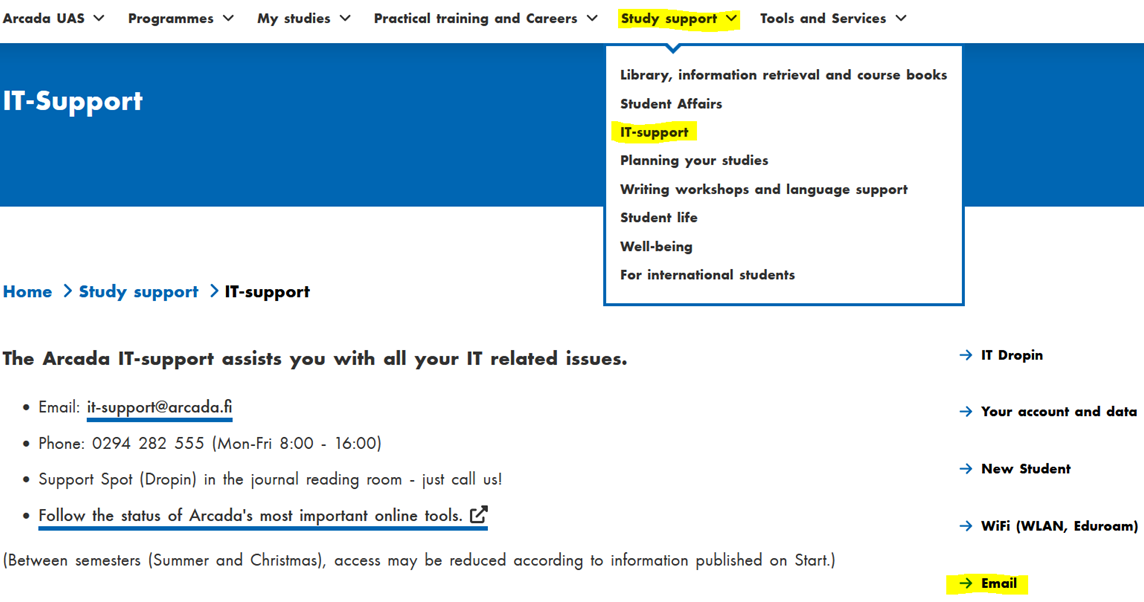 Questions?
Thank you!
Have a lovely day!